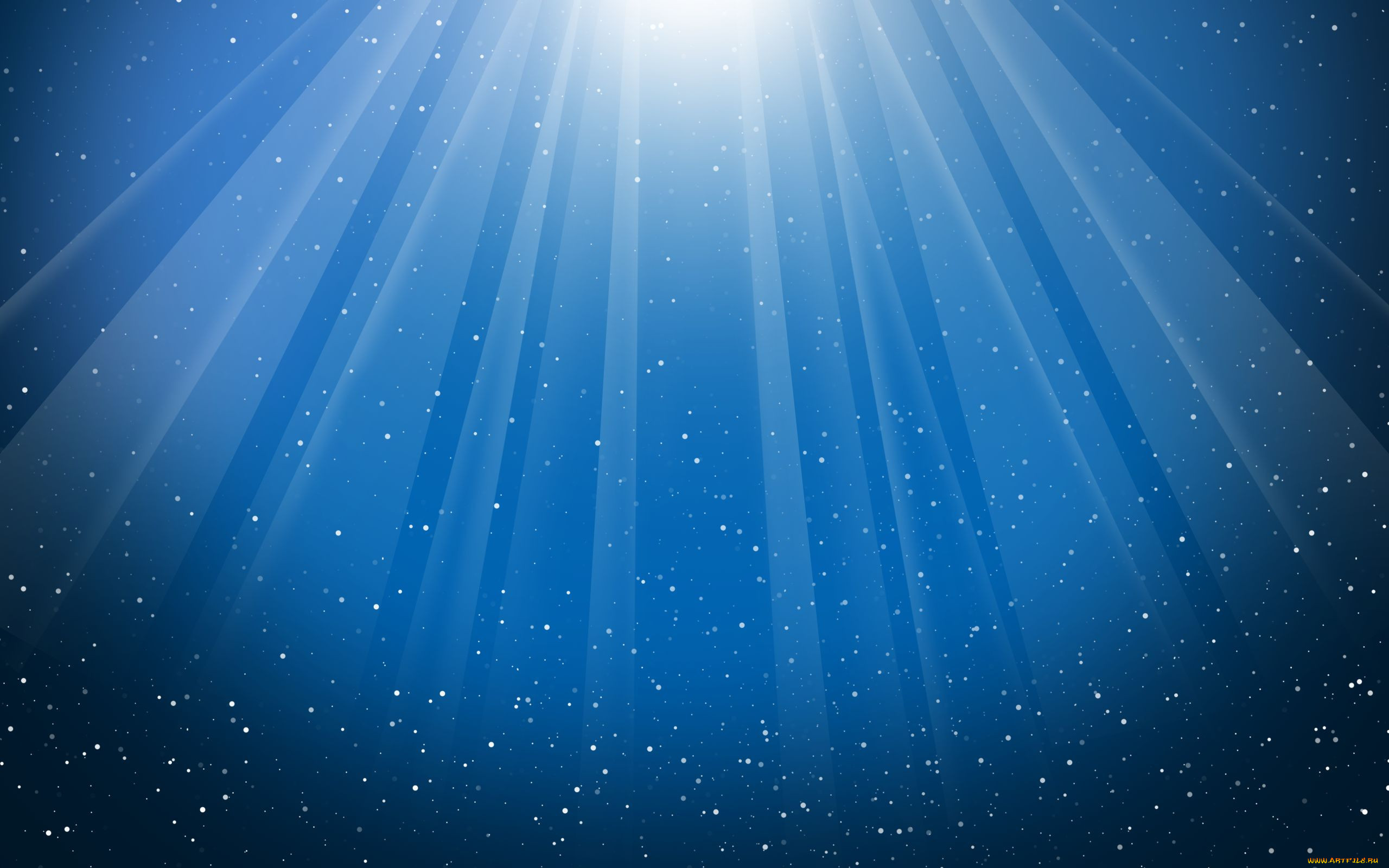 ПРОФОРИЕНТАЦИЯ
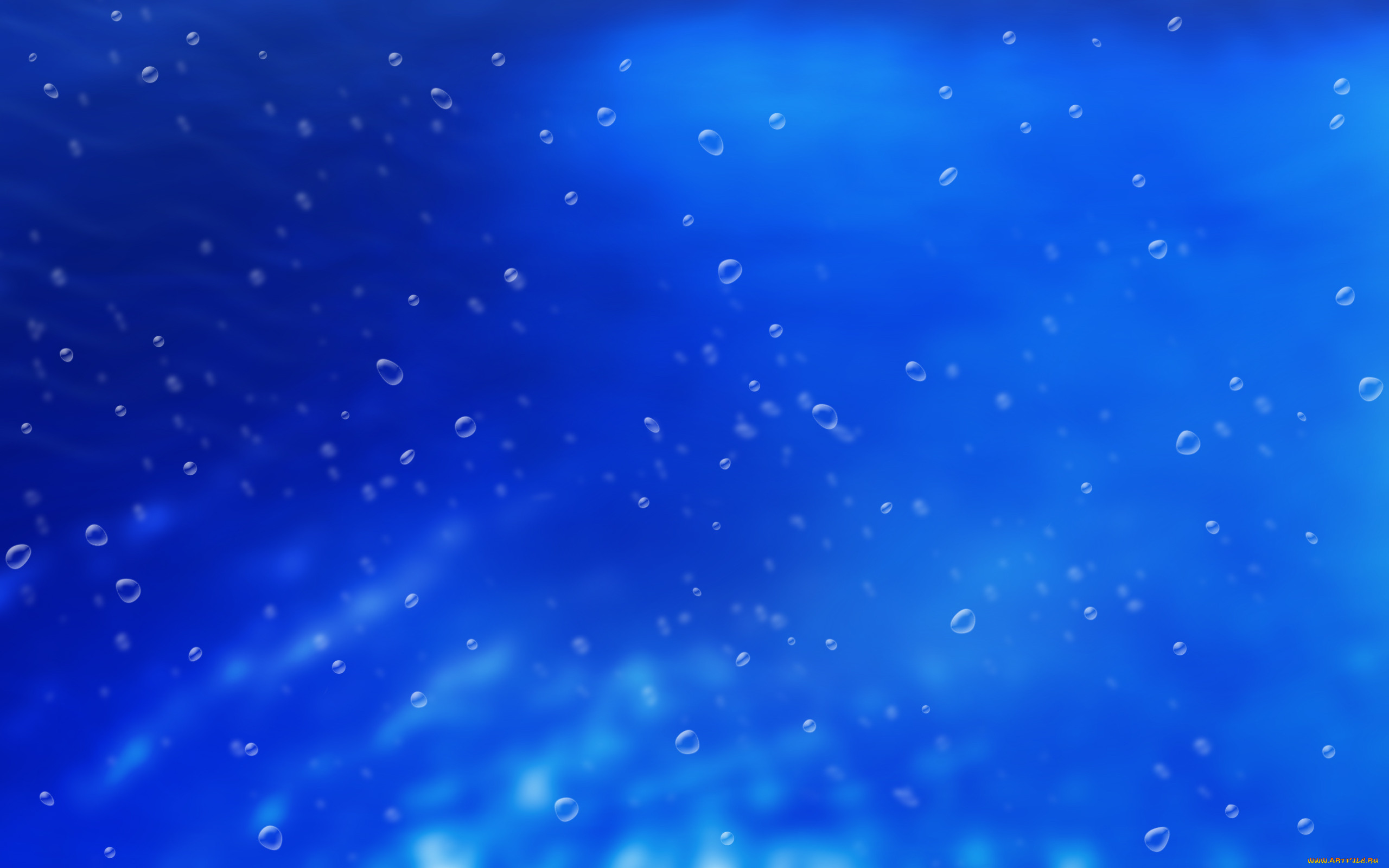 21.11.2020
Викторина «Что я знаю о профессиях?»
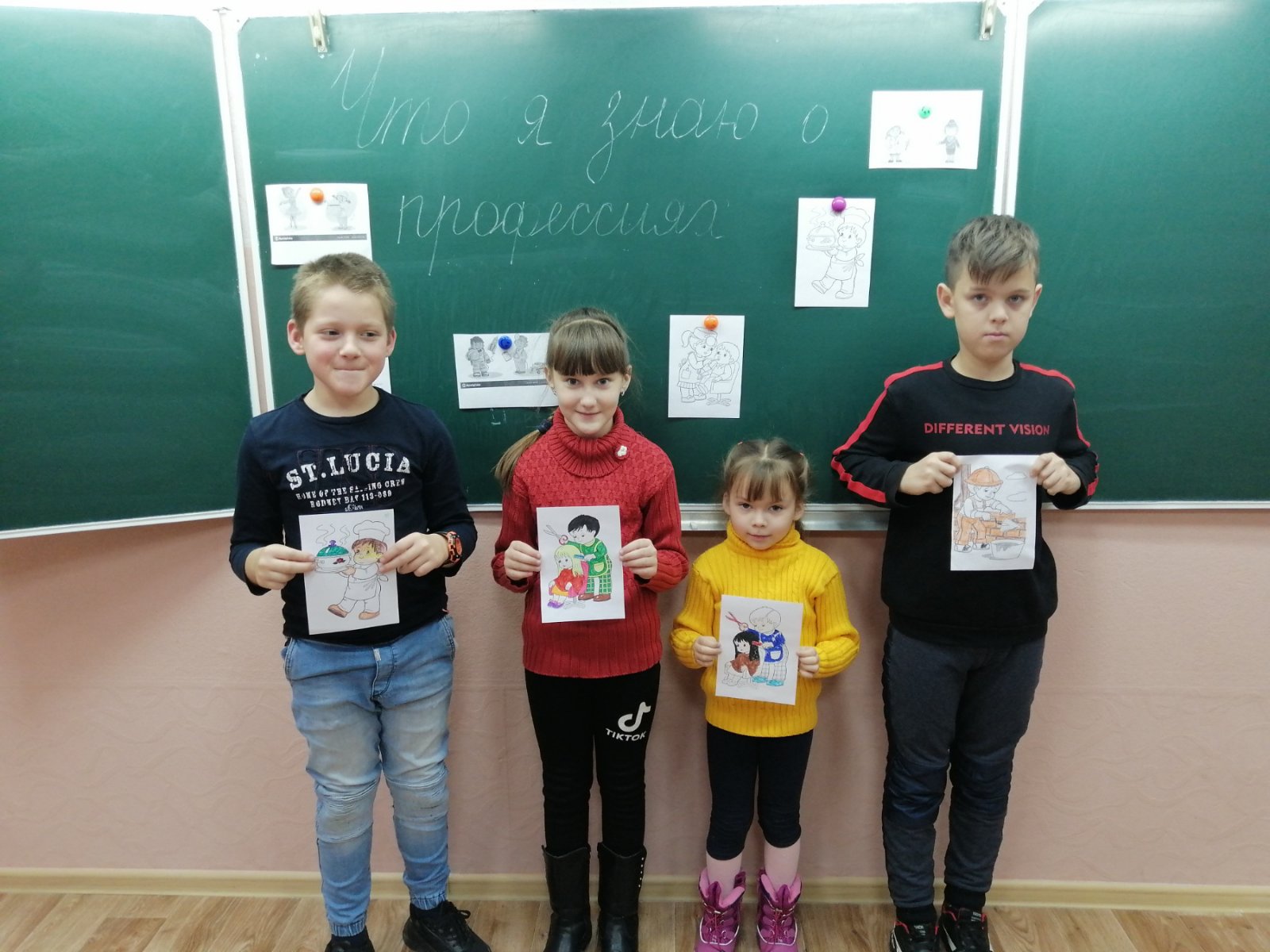 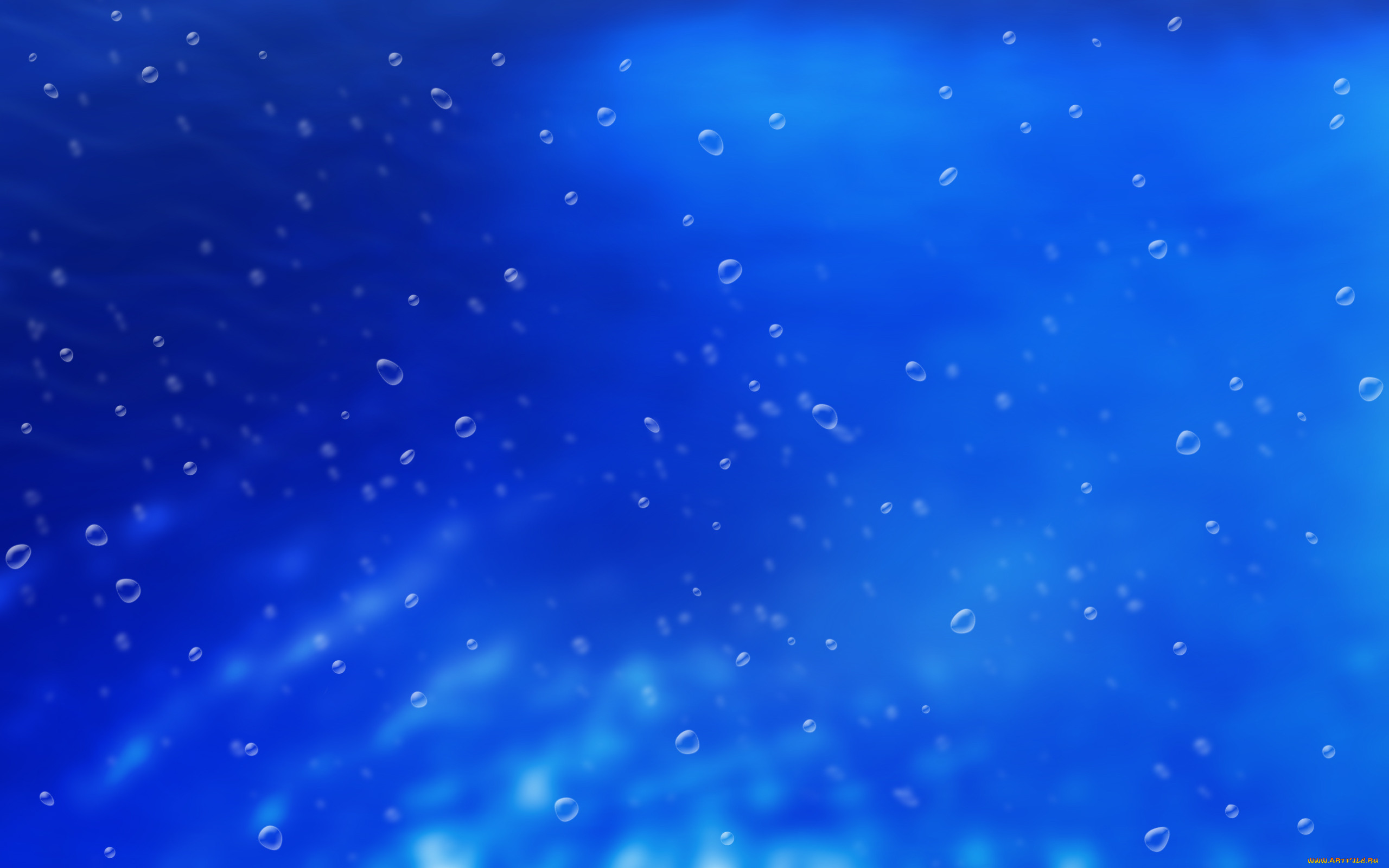 21.11.2020
Круглый стол «Выбор профессии – путь к будущему»
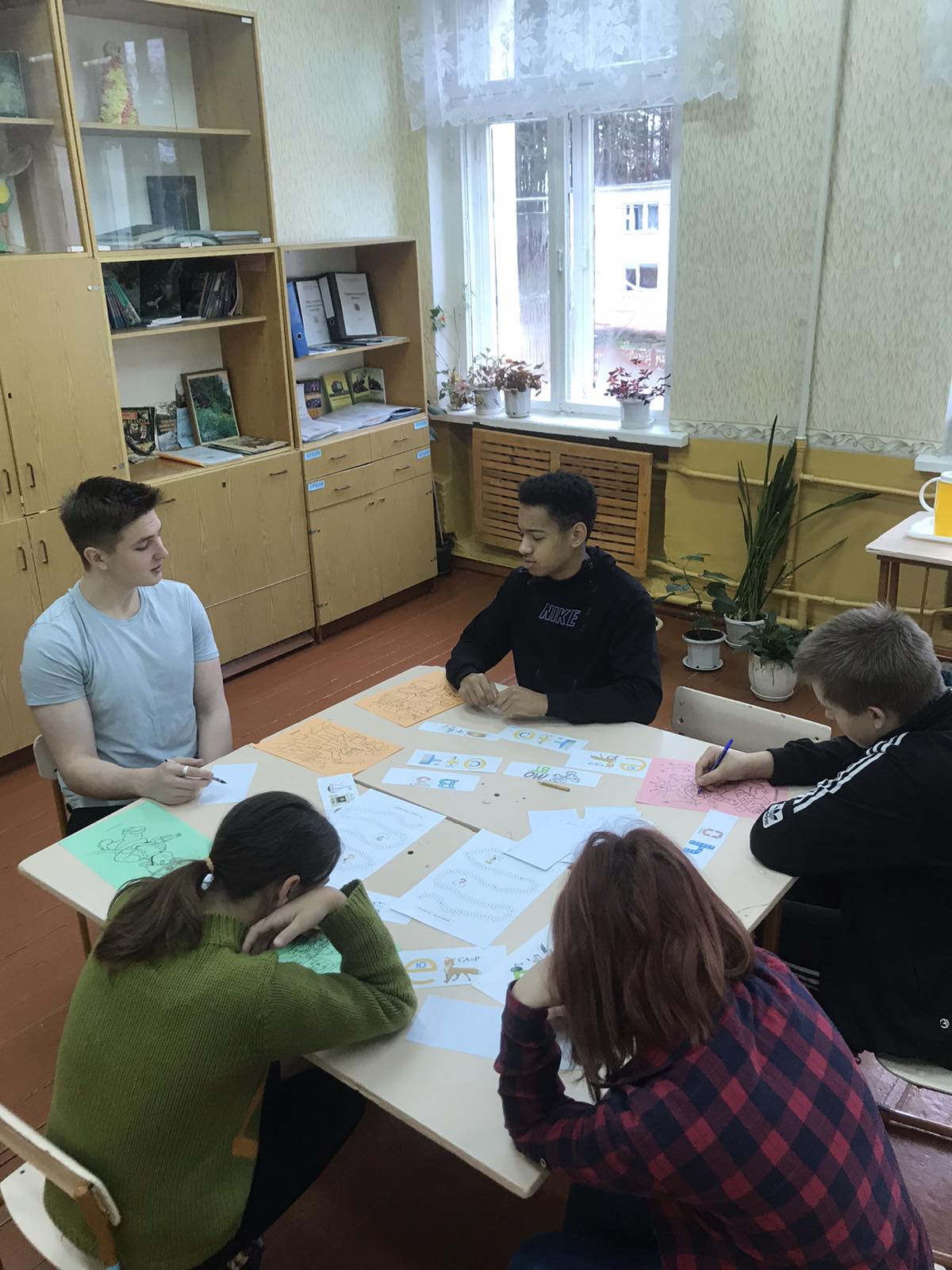 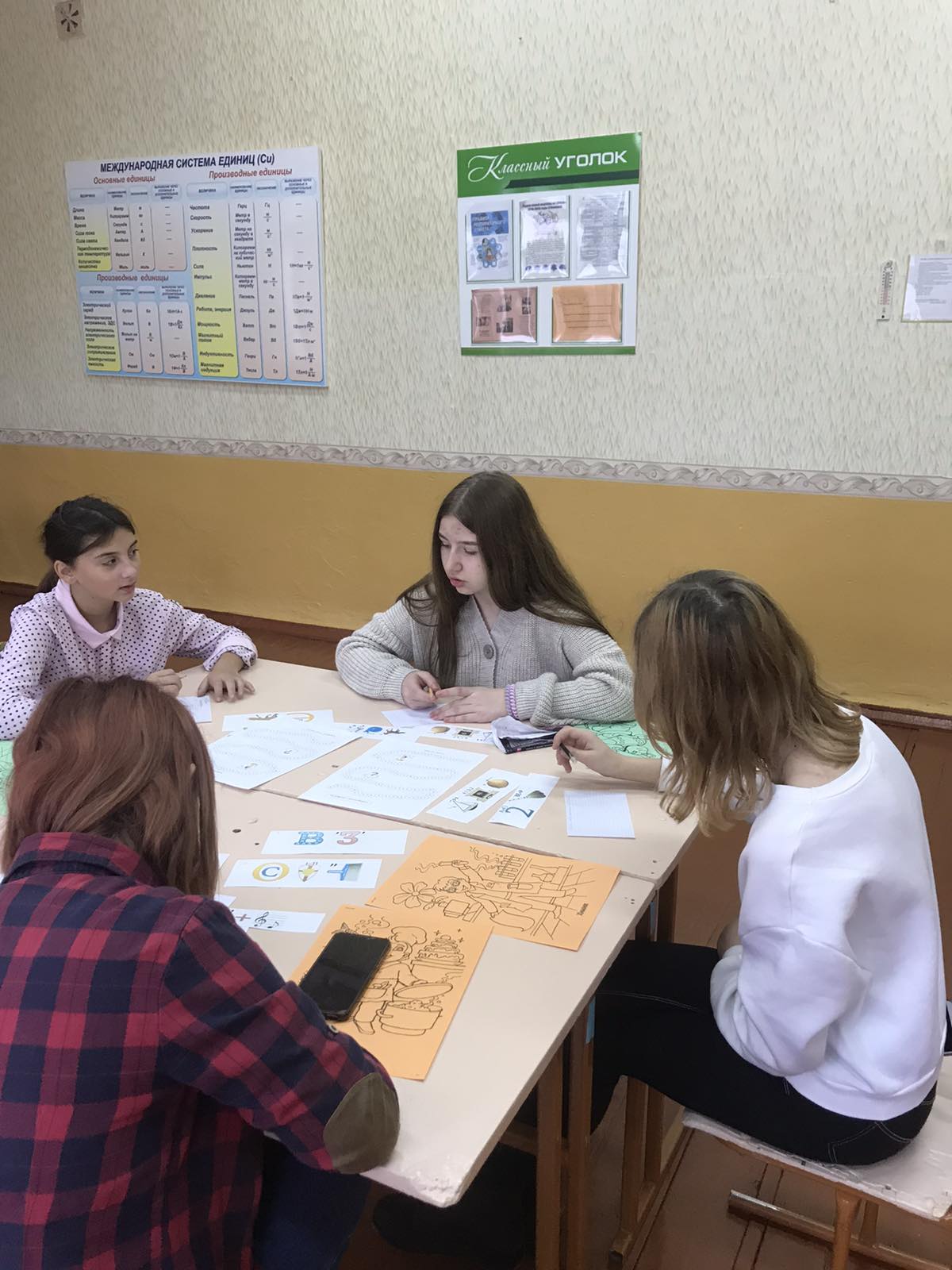 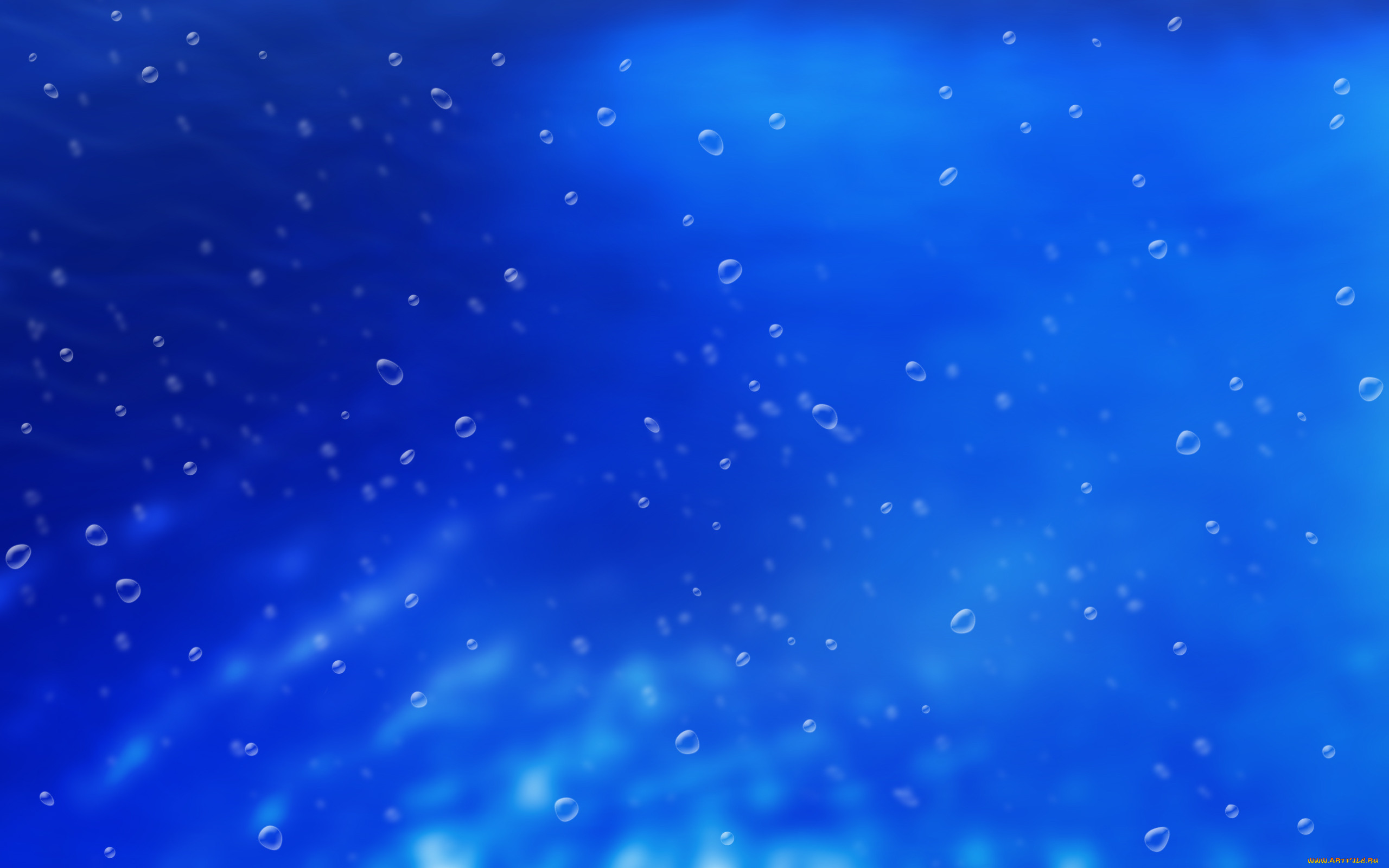 16.01.2021
Игровая программа «Профессия будущего»
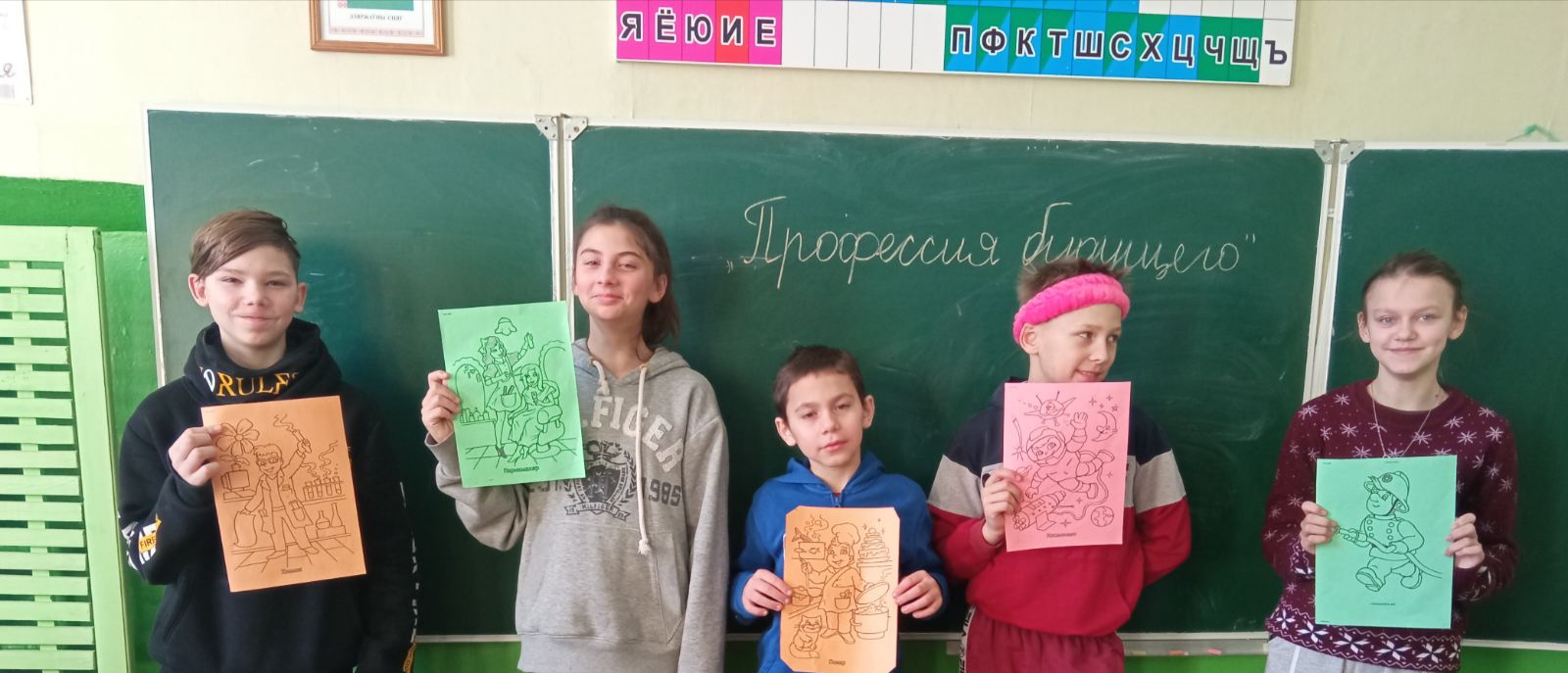 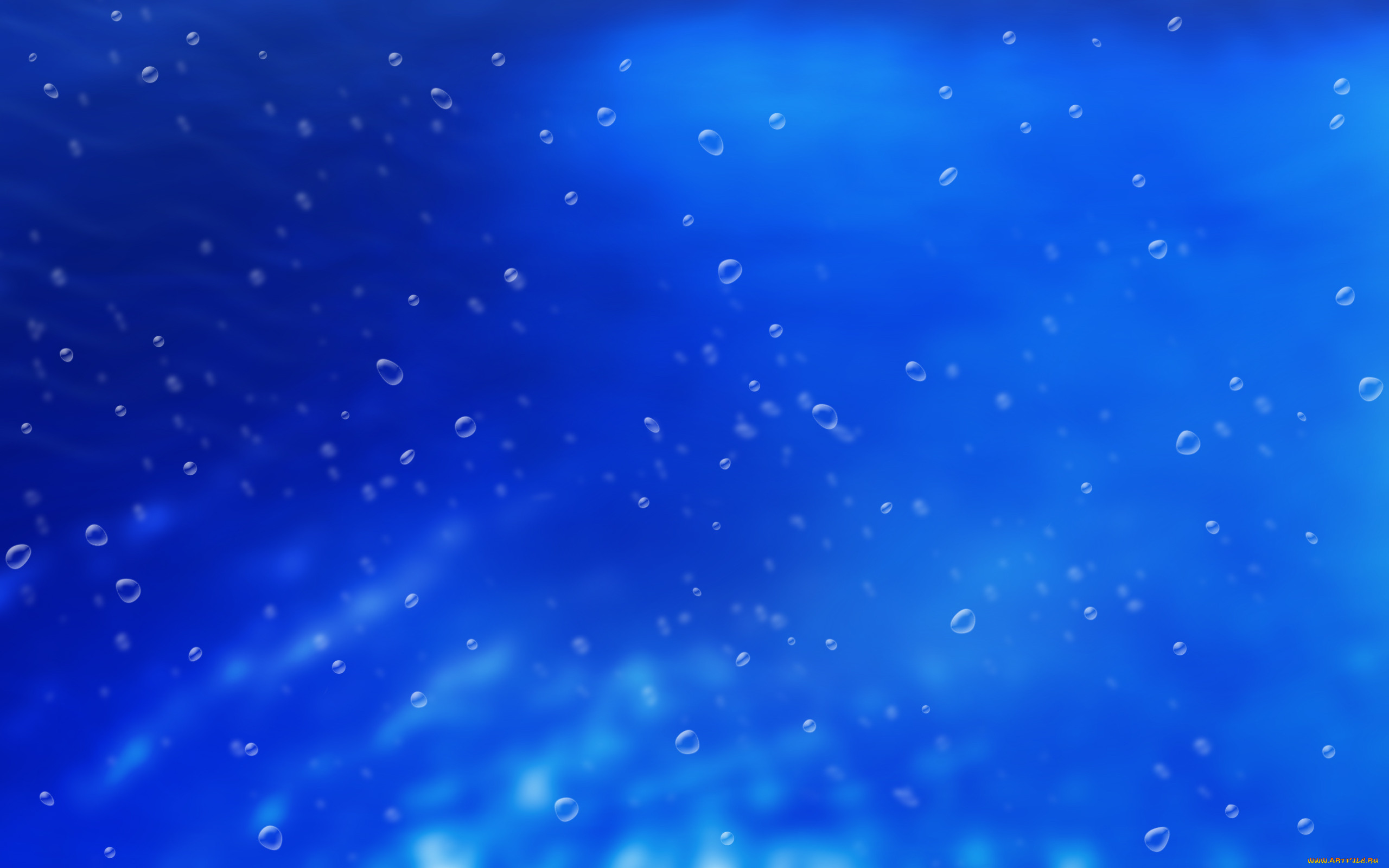 16.01.2021
Деловая игра «Кем я хочу быть?»
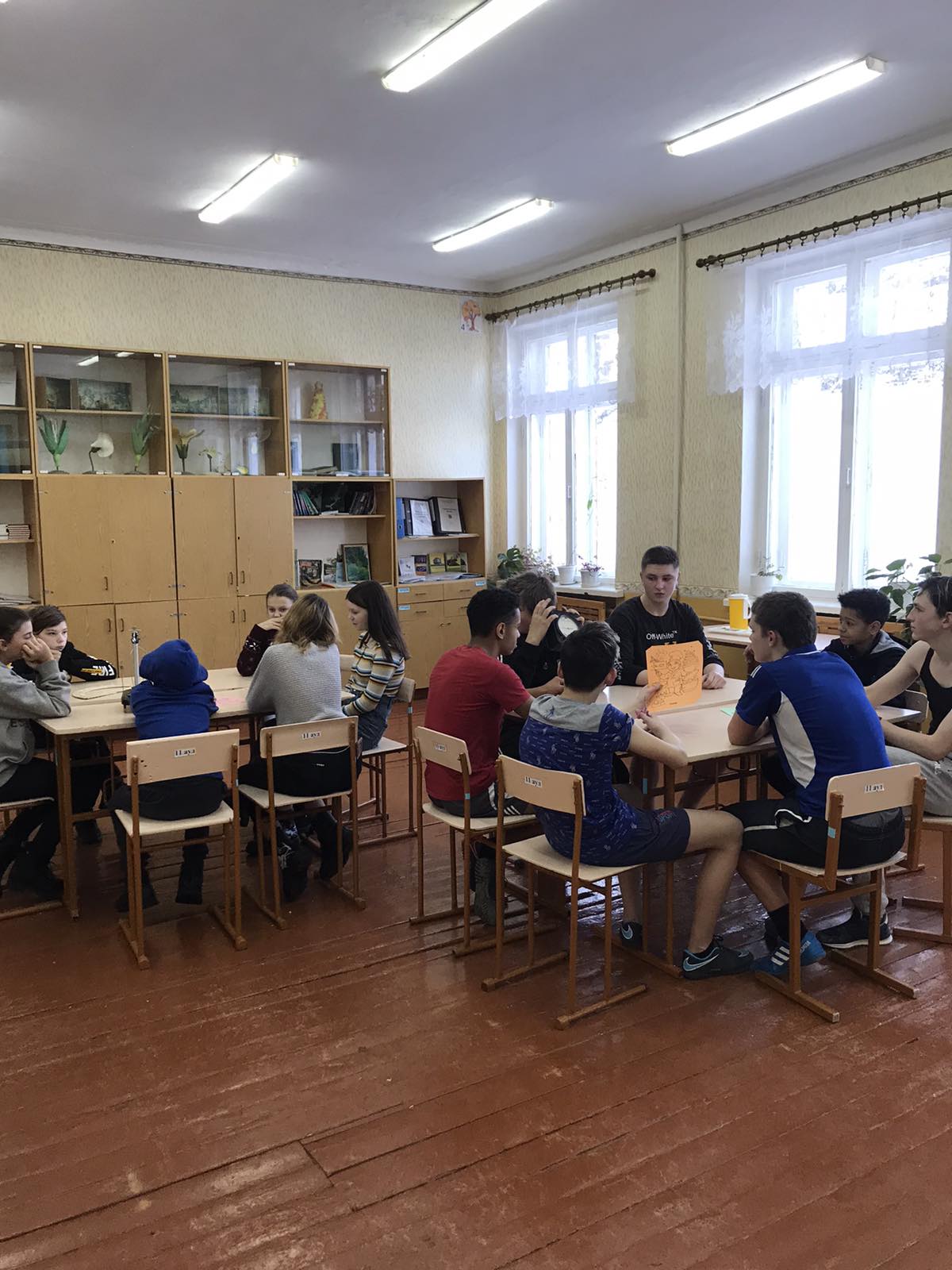 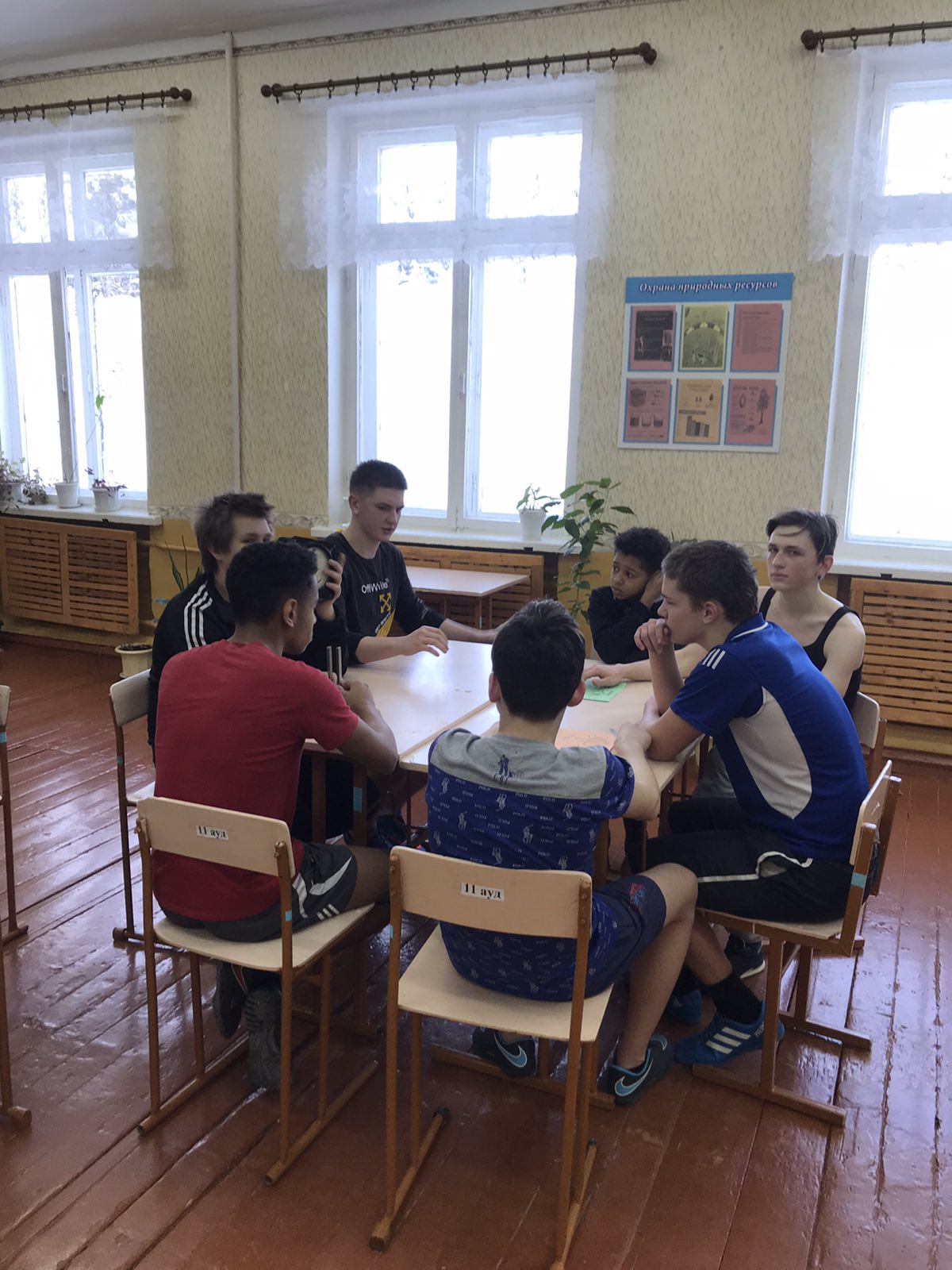 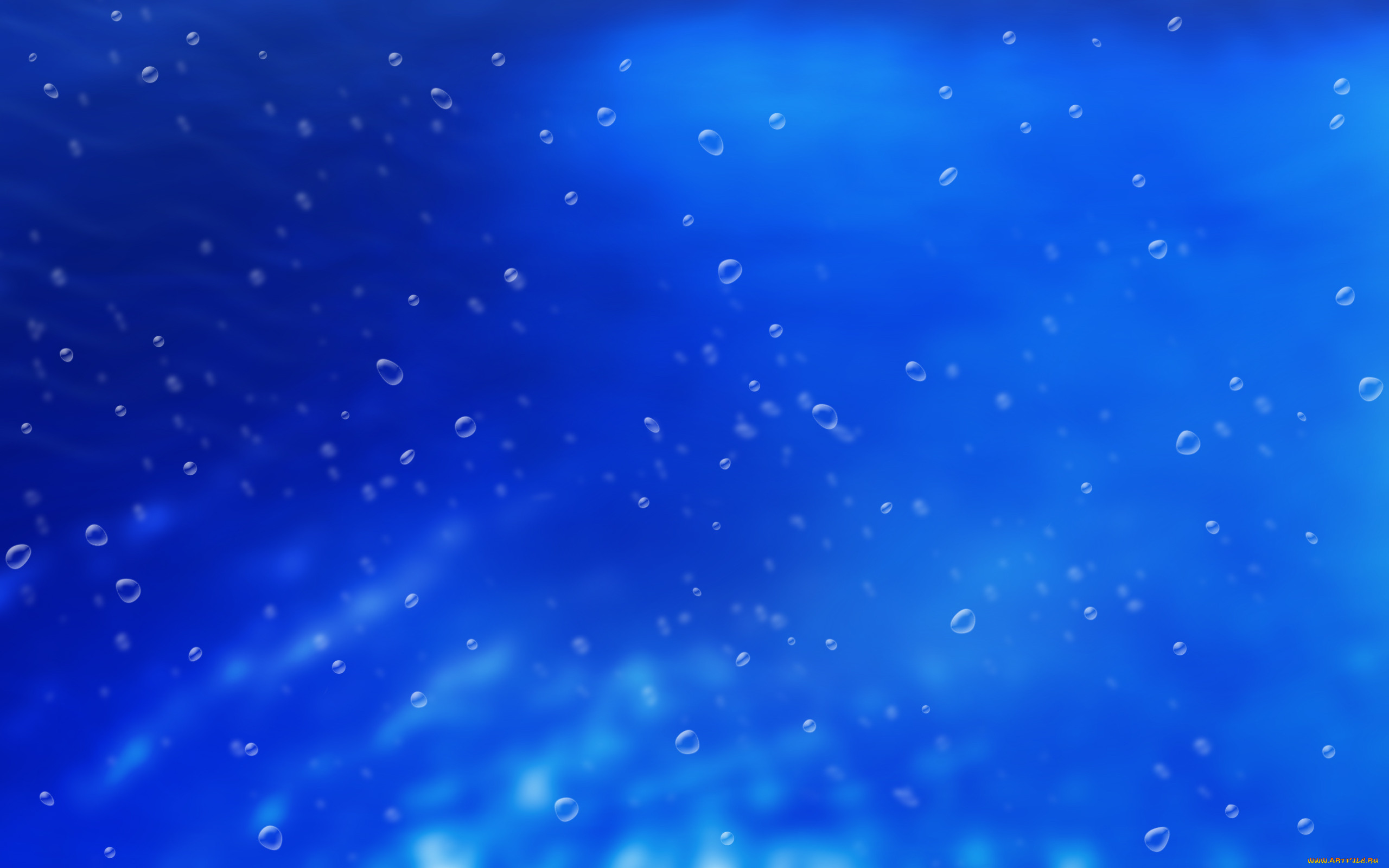 23.01.2021
Заочное путешествие «Профессия – пожарный»
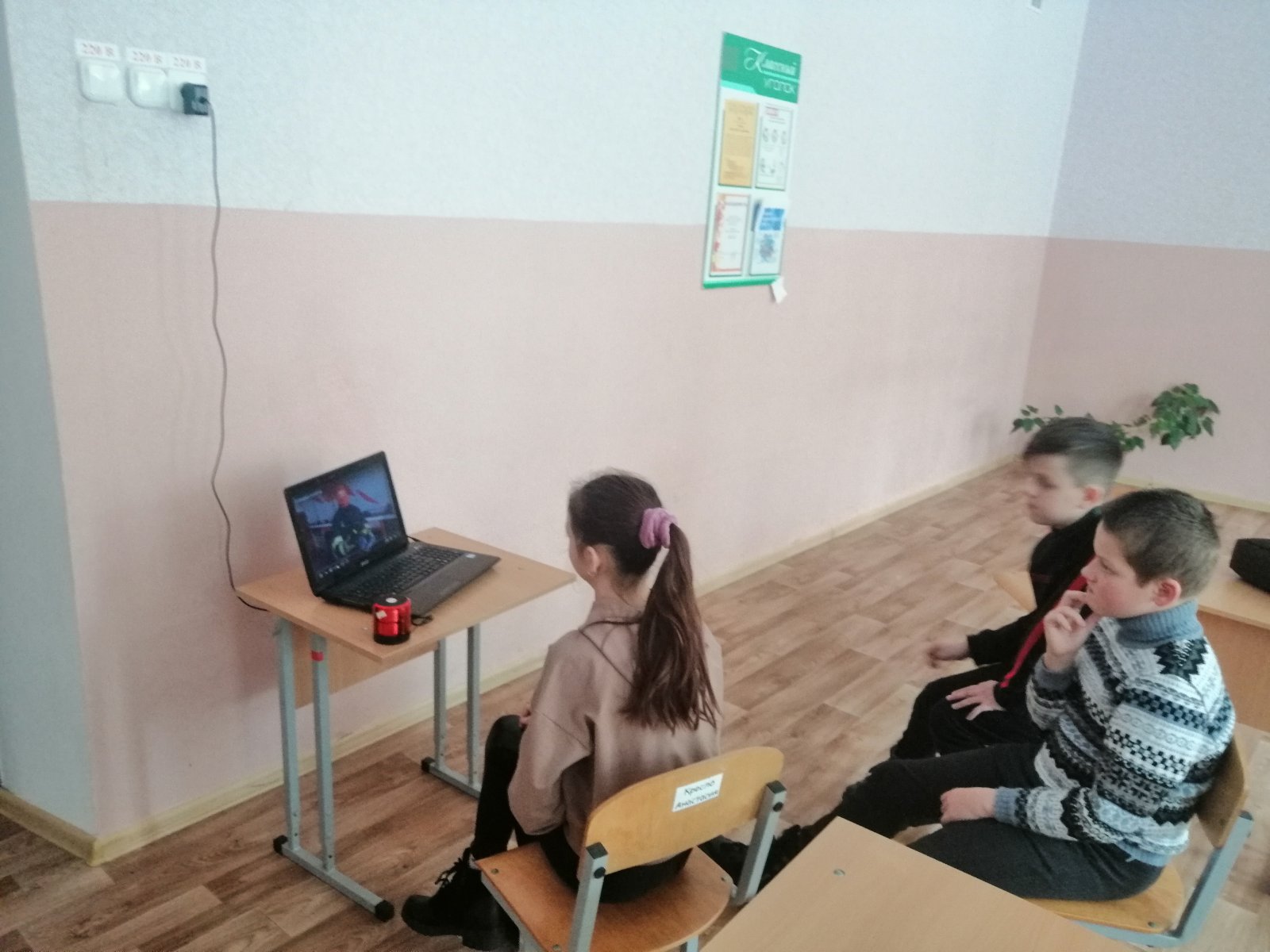 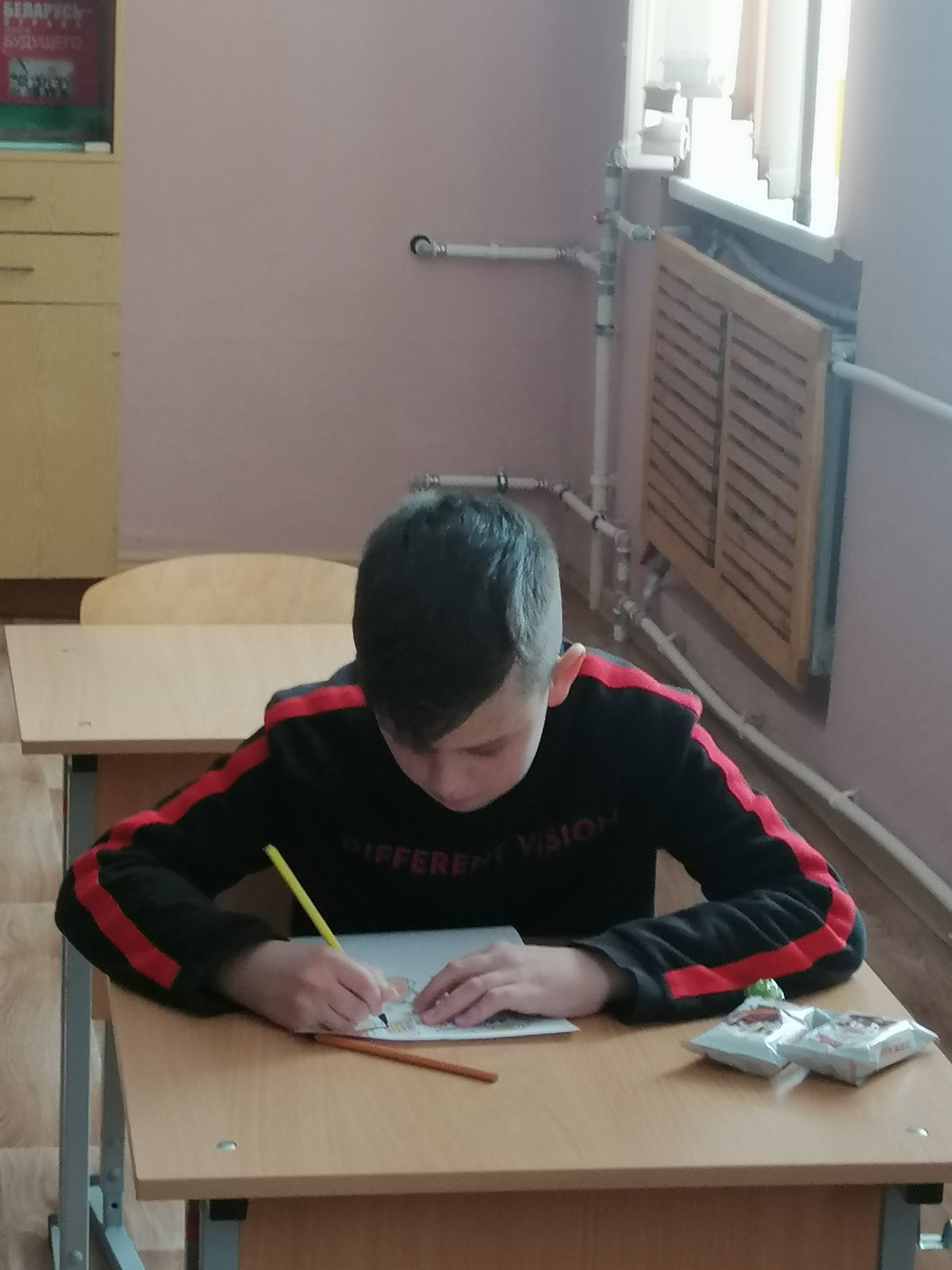 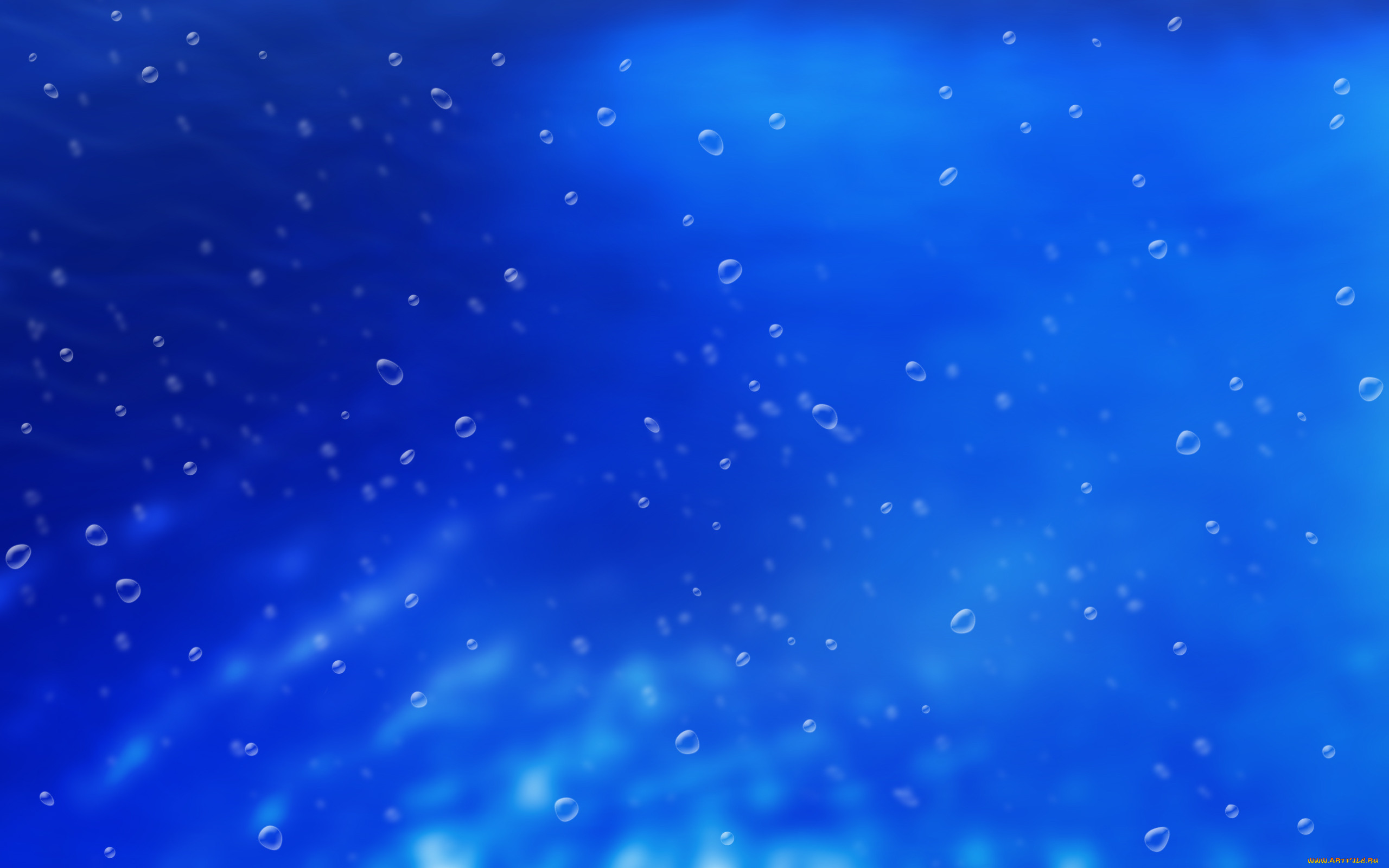 30.01.2021
Экспериментальная лаборатория «Я-ученый»
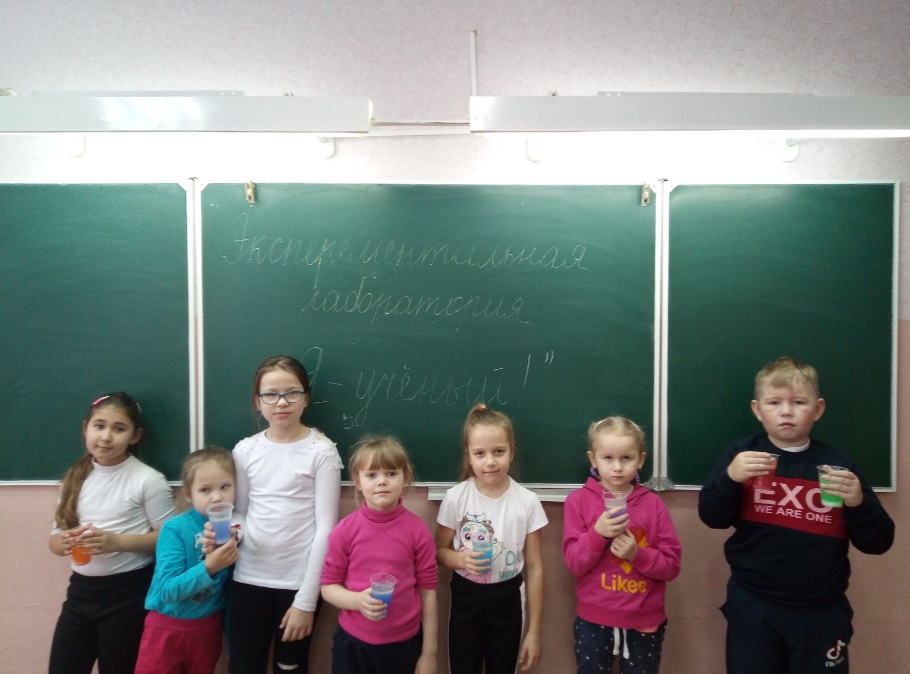 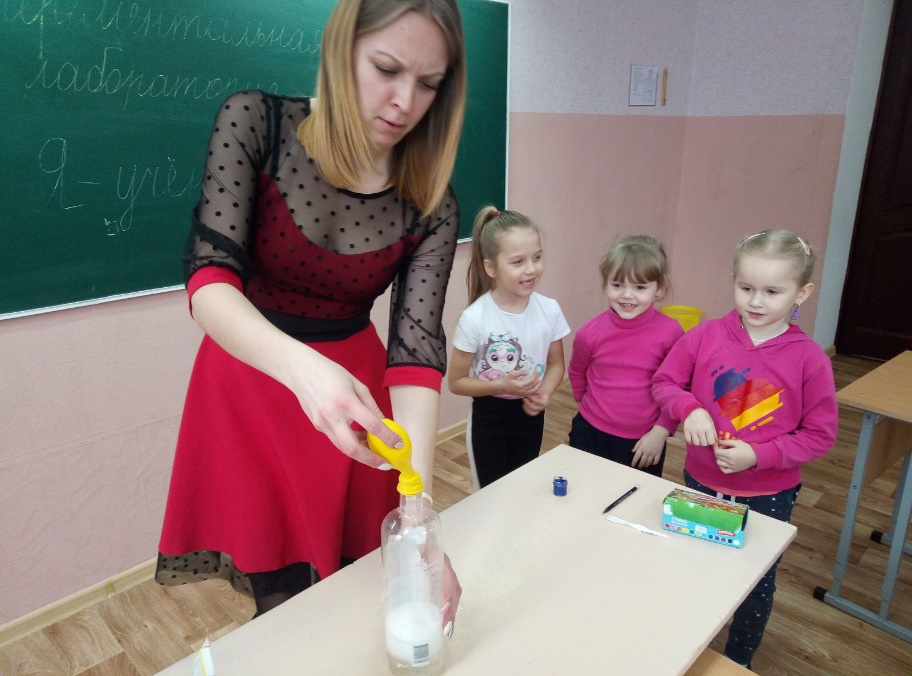 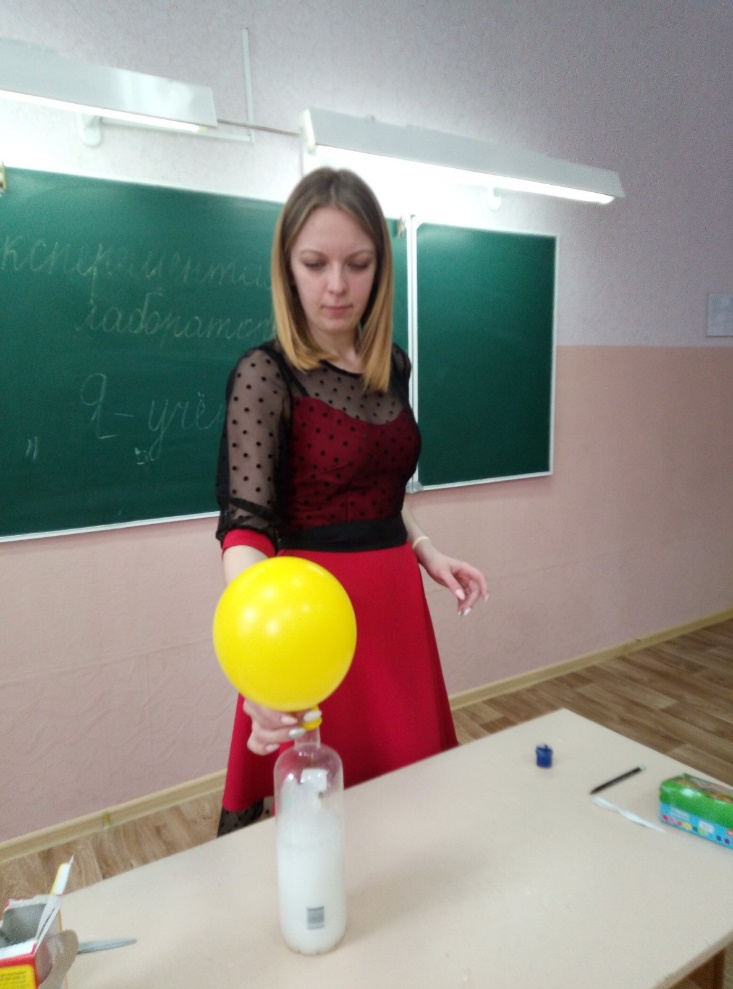 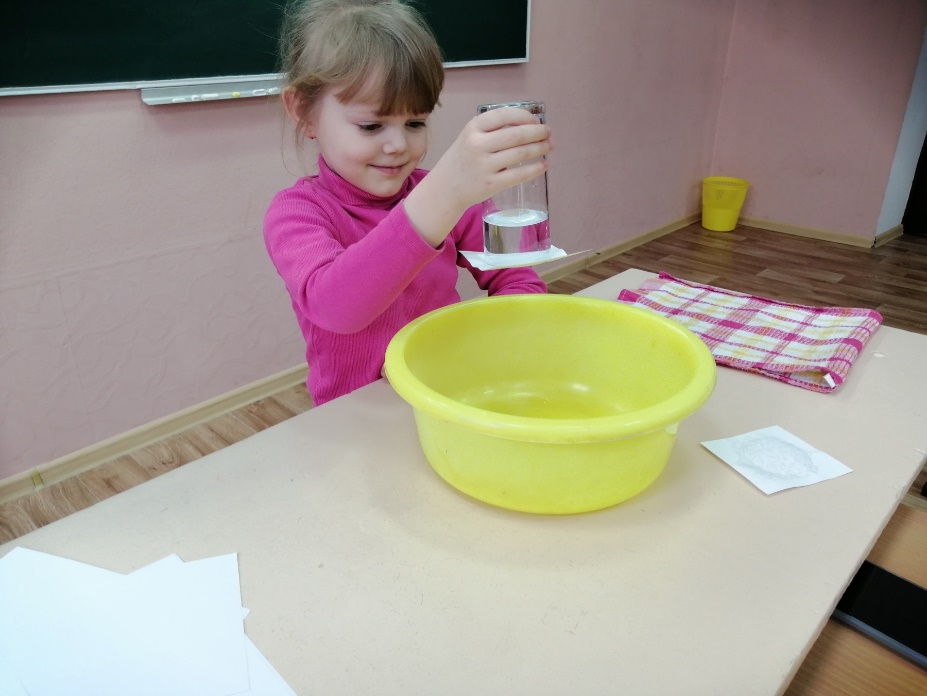 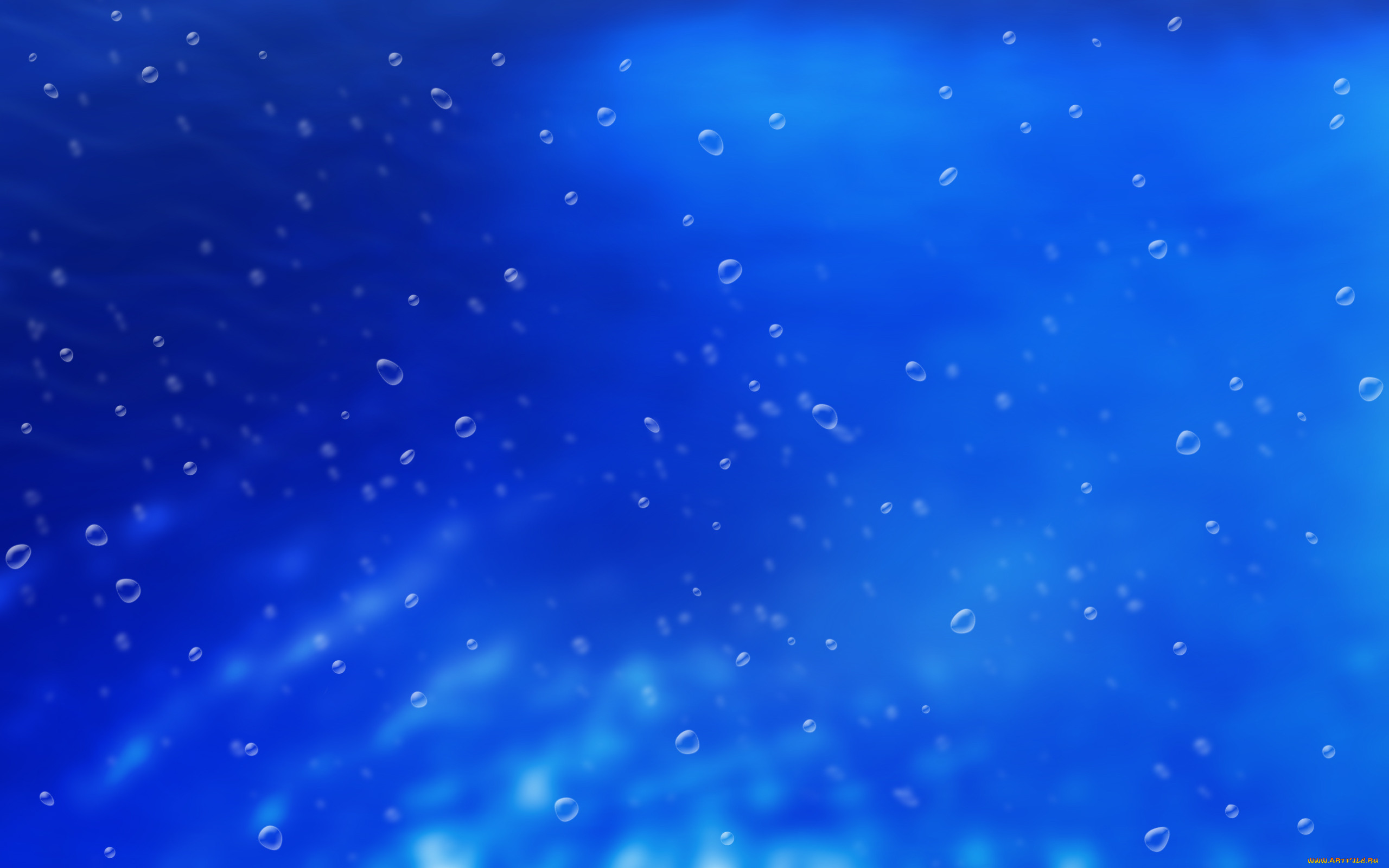 13.03.2021
 "Пути получения профессионального образования в Республике Беларусь"
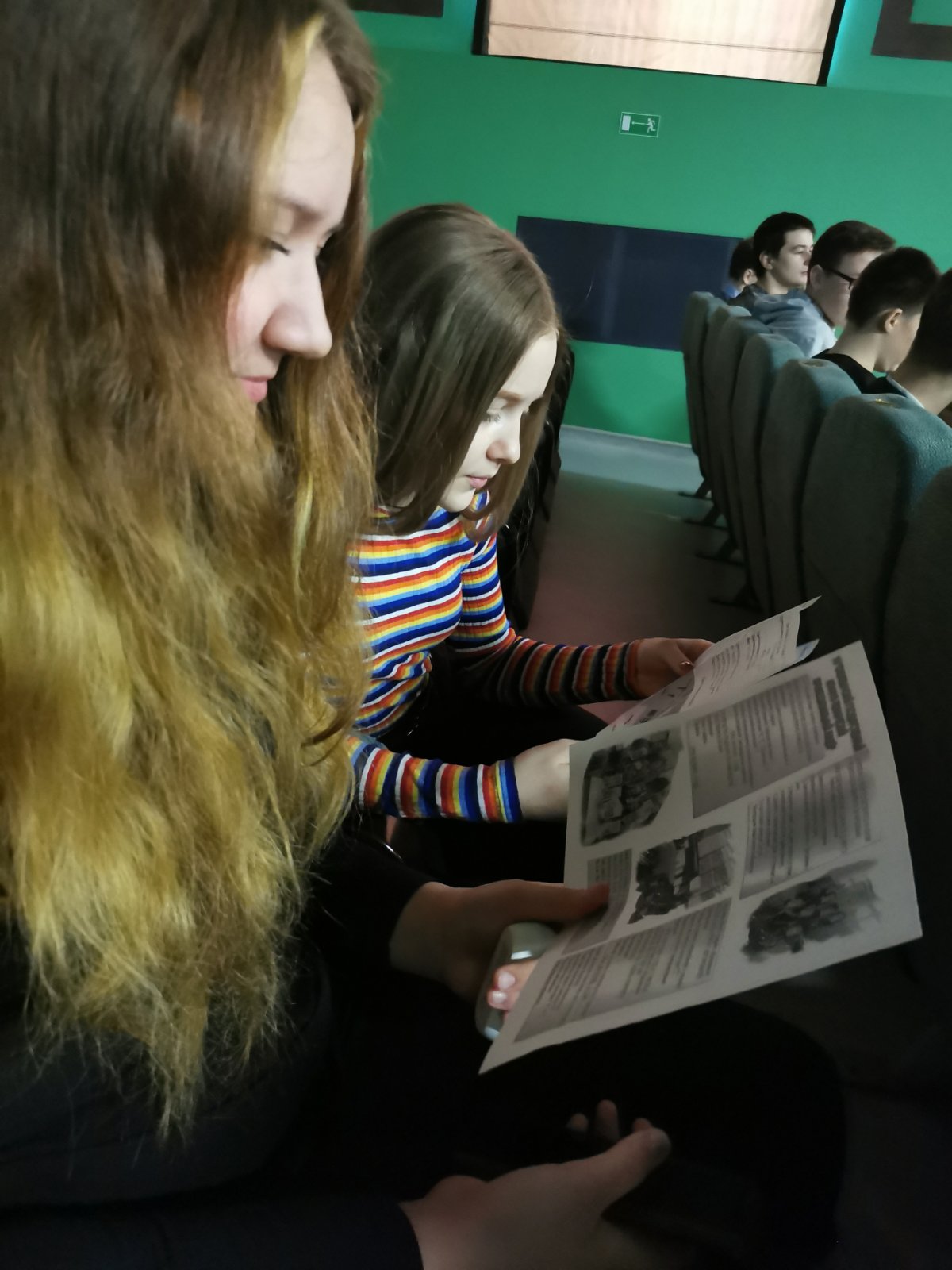 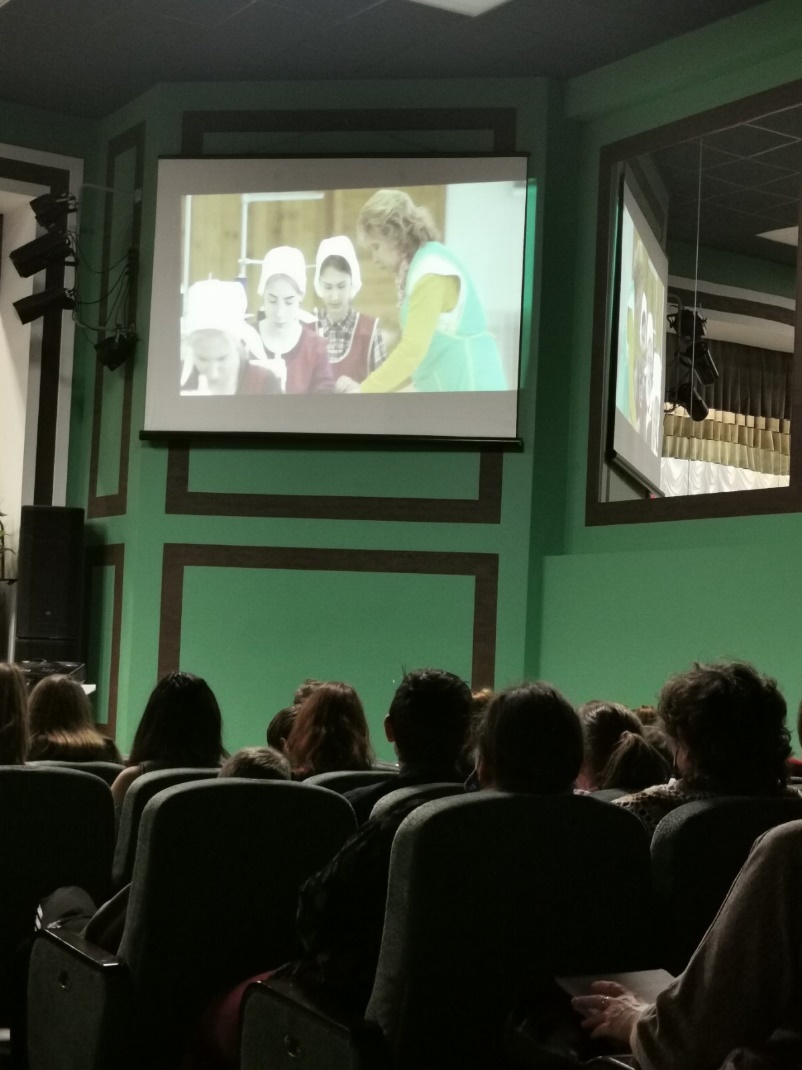